Den grunnleggende ferdigheten å kunne regne
Introduksjon
Hvorfor regning som grunnleggende ferdighet?
For å utvikle elevenes kompetanse slik at de kan:

ta stilling til samfunnsspørsmål på en reflektert og kritisk måte ved å forstå sammenheng og vurdere fakta.

ta hensiktsmessige avgjørelser på en rekke områder i eget skole-, arbeids- og dagligliv. 

Samtidig er de grunnleggende ferdighetene en forutsetning for å oppnå kompetansemål i læreplanen og for å utvikle elevenes fagkompetanse.
Eksempler fra hverdagen
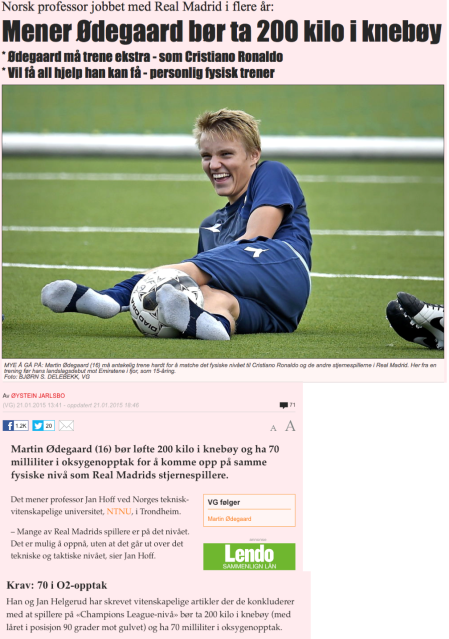 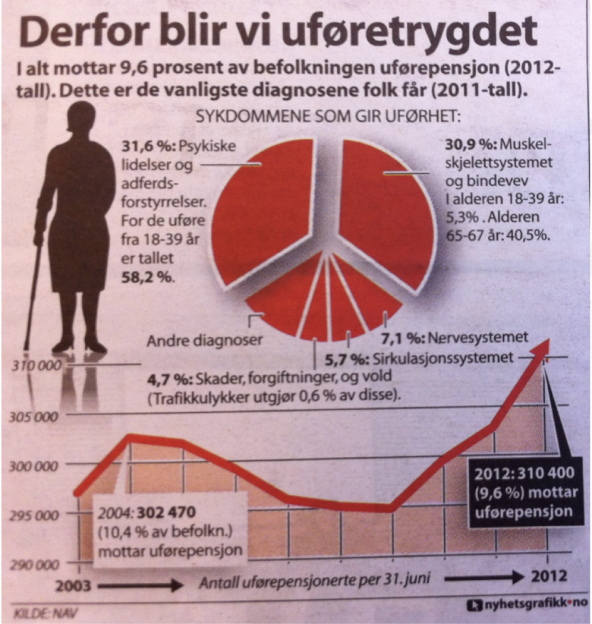 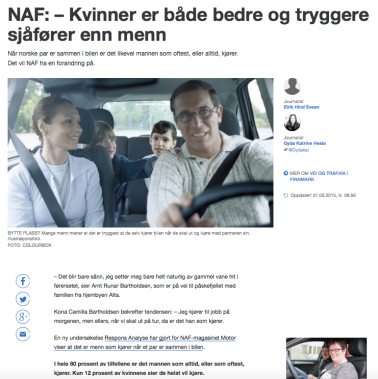 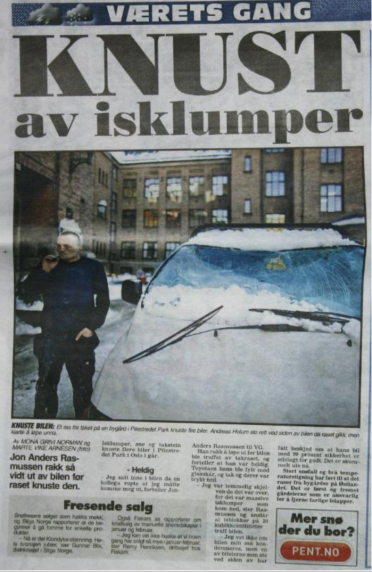 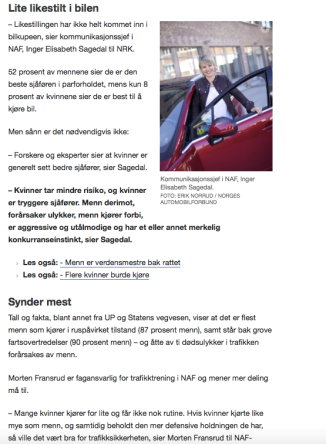 Hvordan er ferdigheten definert?
Ferdighetsområder i å kunne regne:
Gjenkjenne og beskrive
Bruke og bearbeide
Kommunisere
Reflektere og vurdere


Helhetlig problemløsningsprosess
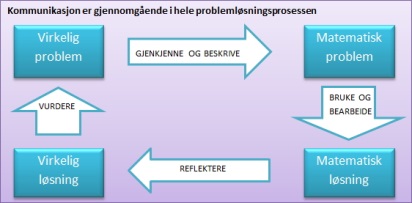 Hva innebærer dette i praksis?
Å kunne regne innebærer:
å gjenkjenne regning i ulike kontekster
å velge holdbare løsningsmetoder og gjennomføre dem
å kommunisere og argumentere for valg som er foretatt
å tolke gyldigheten og rekkevidden av resultatene
å kunne gå tilbake i prosessen for å gjøre nye valg
Matematisk kompetanse – en forutsetning!
FORSTÅELSE
BEREGNING
ANVENDELSE
RESONNERING
ENGASJEMENT
Hvordan utvikles elevenes regneferdighet?
Progresjonen i ferdigheten å kunne regne går fra 
å kunne bruke den i konkrete situasjoner til mer sammensatte og abstrakte situasjoner knyttet til ulike fag
å kunne gjenkjenne konkrete situasjoner som kan løses ved regning til å kunne analysere mer kompliserte problemstillinger
å kunne ta i bruk nye begreper og lære nye teknikker og strategier til å kunne velge metoder på en målrettet og effektiv måte
Hvorfor regning i alle fag?
Den grunnleggende ferdigheten å kunne regne er en del av fagkompetansen i alle fag. De grunnleggende ferdighetene er integrert i fagenes kompetansemål, og regning vil dermed være en forutsetning for å nå flere kompetansemål i alle fag. I tillegg er elevene avhengige av regning for å kunne vise sin kompetanse i fagene. 

Alle faglærere har ansvar for å støtte opp under elevenes opplæring i den grunnleggende ferdigheten å kunne regne, selv om hovedvekten av opplæringen kanskje faller på matematikklæreren.
Arbeid med grunnleggende ferdigheter kan få elevene til å se sammenhenger mellom ulike fag og ikke minst mellom fag og dagligliv.
Underveisvurdering
Lærere kan bruke ulike informasjonskilder og vurderingsmåter for å vurdere elevenes kompetanse og utvikling av regneferdigheter 
       (for eksempel observasjon, dialog og vurdering av produkter i prosess og når de er ferdige).

Elevenes forutsetninger for å utvikle regning som grunnleggende ferdighet kan styrkes dersom elevene
forstår hva de skal lære, og hva som er forventet av dem (jf.§3-1)
får tilbakemeldinger som forteller dem om kvaliteten på 	         arbeidet eller prestasjonen (jf.§3-11)
får råd om hvordan de kan forbedre seg (jf.§3-11)
er involvert i eget læringsarbeid ved blant annet å vurdere eget arbeid og utvikling (jf.§3-12)
			(forskrift til opplæringsloven kap.3)
Regning i læreplanen
Man må jobbe med regning på de ulike fagenes premisser.
Viktig å se fagets formål, den fagspesifikke beskrivelsen av den grunnleggende ferdigheten å kunne regne og fagets kompetansemål i sammenheng.
Utgangspunktet for arbeid med regning i et fag må være ett eller flere kompetansemål i fagets læreplan, og målet er hele tiden at man skal bedre elevenes kompetanse i faget.
Regning i læreplanen
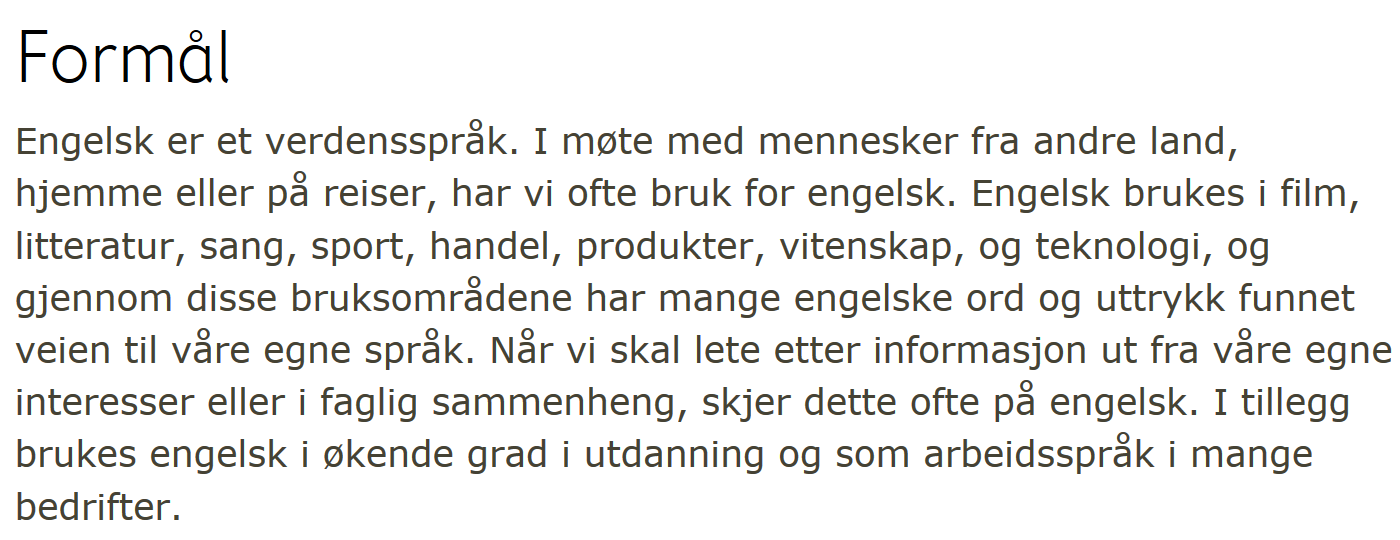 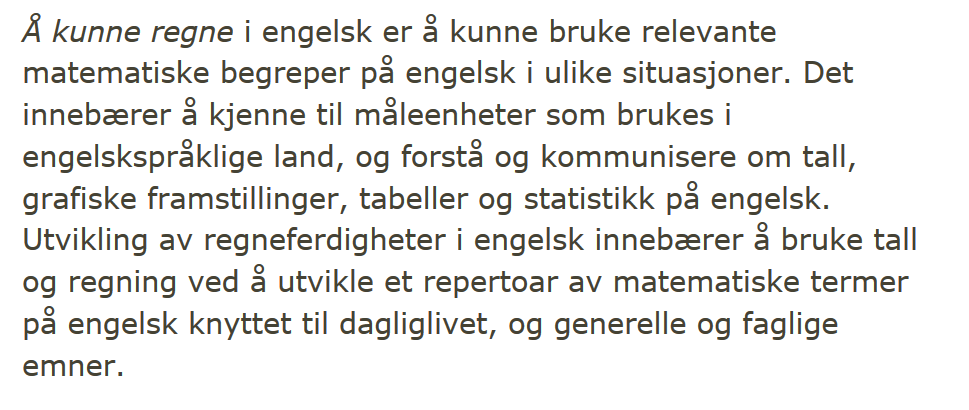 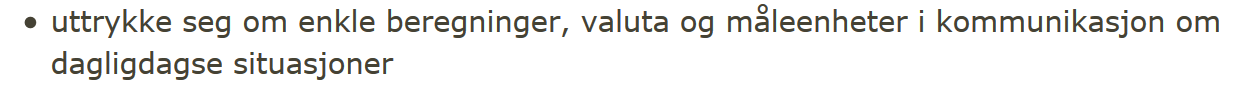 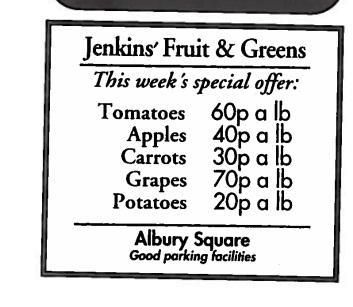 Regning i læreplanene for fag
regneferdigheten er en del av kompetansen i alle fag, på fagets premisser
hvordan regning skal integreres i faget er formulert i eget avsnitt i læreplanene og kommer til uttrykk i kompetansemålene
bruk av regning er en forutsetning for at eleven skal kunne vise sin kompetanse i faget
det handler ikke om ferdigheter på et elementært nivå, men om ferdigheter som er grunnleggende og nødvendige redskaper for læring i alle fag på alle trinn
det dreier seg om å regne innenfor konteksten av ulike fag
lærere i alle fag har et felles ansvar for å støtte elevenes læring når det gjelder regneferdigheten, og ivareta dette i opplæringen i sine fag
12
Regning i engelsk
Å kunne regne i engelsk er:
å kunne bruke relevante matematiske begreper på engelsk i ulike situasjoner 
å kjenne til måleenheter som brukes i engelskspråklige land
å forstå og kommunisere om tall, grafiske framstillinger, tabeller og statistikk på engelsk

Utvikling av regneferdigheter i engelsk innebærer:
å bruke tall og regning  ved å utvikle et repertoar av matematiske termer på engelsk knyttet til dagliglivet, og generelle og faglige emner

(Fra revidert læreplan, fastsatt som forskrift 21.06.2013)
Fagspesifikk regning i engelsk
13
Undervisningsopplegg i engelsk
HovedområdeMuntlig kommunikasjon
Kompetansemål etter 10. årstrinnforstå og bruke ulike uttrykk for tall og andre data i kommunikasjon
Grunnleggende ferdighet regningå kunne bruke relevante matematiske begreper på engelsk i ulike situasjoner.								 Oppgave Design My BedroomLag et forslag til hvordan ditt eget soverom skal se ut.Beskriv størrelse, møblering og interiør med engelske uttrykk.Utvid eventuelt dette til også å omfatte priser og beregning av kostnader.
Fagspesifikk regning i engelsk
14
Utviklingsoppgaver
Diskuter og kartlegg hvordan regning i engelsk praktiseres på egen skole.
Ta utgangspunkt i læreplanen for engelsk og lag en oversikt/plan for hvordan arbeid med regning kan integreres i faget med fokus på progresjon i ferdigheten.
Følg planen i en gitt tidsperiode og reflekter over egen/andres praksis i team eller i fagseksjon.
Drøft eventuelle justeringer av planen.
Fagspesifikk regning i engelsk
15
Regning i kroppsøving
Å kunne rekne i kroppsøving inneber mellom anna å kunne måle lengder, tider og krefter.
Å forstå tal er nødvendig når ein skal planleggje og gjennomføre treningsarbeid.

(LK06)
Fagspesifikk regning i kroppsøving
16
Undervisningsopplegg i kroppsøving
HovedområdeIdrettsaktivitet
Kompetansemål  etter 10.årssteget                                                                                        trene på og bruke ulike ferdigheiter i utvalde lagidrettar, individuelle idrettar og alternative rørsleaktivitetar
 
Grunnleggende ferdighet regningå kunne rekne i kroppsøving inneber mellom anna å kunne måle lengder, tider og krefter

OppgaveLøp: Mål opp og gjennomfør 60m. Ta tida på hverandre, ha flere forsøk.
Fagspesifikk regning i kroppsøving
17
Utviklingsoppgaver
Diskuter og kartlegg hvordan regning i kroppsøving  praktiseres på egen skole.
Ta utgangspunkt i læreplanen for kroppsøving og lag en oversikt/plan for hvordan arbeid med regning kan integreres i faget med fokus på progresjon i ferdigheten.
Følg planen i en gitt tidsperiode og reflekter over egen/andres praksis i team eller i fagseksjon.
Drøft eventuelle justeringer av planen.
Fagspesifikk regning i kroppsøving
18
Regning i kunst og håndverk
Å kunne regne i kunst og håndverk innebærer:
å arbeide med proporsjoner, dimensjoner, målestokk og geometriske grunnformer
å vurdere proporsjoner og to- og tredimensjonale representasjoner
Sammenhengen mellom estetikk og geometri er også et vesentlig aspekt i arbeidet med dekor og arkitektur.
Regneferdighet kreves også i arbeid med ulike materialer og teknikker.(LK06)
Fagspesifikk regning i kunst og håndverk
19
Undervisningsopplegg i kunst og håndverk
Hovedområde						 Design					
Kompetansemål etter 10.årstrinnlage funksjonelle bruksgjenstander og vurdere kvaliteten på eget håndverk
Grunnleggende ferdighet regningarbeide med proporsjoner, dimensjoner, målestokk og geometriske grunnformer
OppgaveDesign og lag en funksjonell bruksgjenstand.Produser utkast med arbeidstegninger og beskrivelse av produktet, og lag selve produktet. Bruk gjerne digitale hjelpemidler.
Fagspesifikk regning i kunst og håndverk
20
Utviklingsoppgaver
Diskuter og kartlegg hvordan regning i kunst og håndverk praktiseres på egen skole.
Ta utgangspunkt i læreplanen for kunst og håndverk og lag en oversikt/plan for hvordan arbeid med regning kan integreres i faget med fokus på progresjon i ferdigheten.
Følg planen i en gitt tidsperiode og reflekter over egen/andres praksis i team eller i fagseksjon.
Drøft eventuelle justeringer  av planen.
Fagspesifikk regning i kunst og håndverk
21
Regning i matematikk
Å kunne rekne som grunnleggjande ferdigheit inneber:
å bruke symbolspråk, matematiske omgrep, framgangsmåtar og varierte strategiar til problemløysing og utforsking som tek utgangspunkt både i praktiske, daglegdagse situasjonar og i matematiske problem
å kjenne att og beskrive situasjonar der matematikk inngår, og bruke matematiske metodar til å behandle problemstillingar
å kommunisere og vurdere kor gyldige løysingane er

Utvikling av å rekne i matematikk:
går frå grunnleggjande talforståing, kjenne att og løyse problem ut frå enkle situasjonar til å analysere og løyse eit spekter av komplekse problem med eit variert utval av strategiar og metodar
inneber i aukande grad å bruke ulike hjelpemiddel i berekningar, modellering og kommunikasjon
(Fra revidert læreplan, fastsatt som forskrift 21.06.2013)
Fagspesifikk regning i matematikk
22
Undervisningsopplegg i matematikk
HovedområdeTal og algebra	

Kompetansemål etter 10.årsstegetgjere berekningar om forbruk, bruk av kredittkort, inntekt, lån og sparing, setje opp budsjett og rekneskap ved å bruke rekneark og gjere greie for berekningar og presentere resultata

Grunnleggjande ferdigheit – å kunne rekneå bruke symbolspråk, matematiske omgrep, framgangsmåtar og varierte strategiar til problemløysing og utforsking som tek utgangspunkt både i praktiske, daglegdagse situasjonar og i matematiske problem

OppgaveLag et budsjett for inntekt og utgifter i egen familie i en måned.
Fagspesifikk regning i matematikk
23
Utviklingsoppgaver
Diskuter og kartlegg hvordan regning i matematikk praktiseres på egen skole.
Ta utgangspunkt i læreplanen for matematikk og lag en oversikt/plan for hvordan arbeid med regning kan integreres i faget med fokus på progresjon i ferdigheten.
Følg planen i en gitt tidsperiode og reflekter over egen/andres praksis i team eller i fagseksjon.
Drøft eventuelle justeringer av planen.
Fagspesifikk regning i matematikk
24
Regning i mat og helse
Å kunne rekne i mat og helse er viktig i praktisk arbeid med oppskrifter. Det er òg viktig for å kunne vurdere nærings- og energiinnhald og samanlikne prisar på varer.
(LK06)
Fagspesifikk regning i mat og helse
25
Undervisningsopplegg i mat og helse
Hovedområde						Mat og kultur

Kompetansemål etter 10.årsstegetplanleggje og gjennomføre måltid i samband med høgtider eller fest og ha ei vertskapsrolle
Grunnleggende ferdighet regningpraktisk arbeid med oppskrifter
OppgavePlanlegg og gjennomfør en juletilstelning for en gruppe på 50 personer. Beregn mengder, og tilpass oppskrifter i forhold til antall personer som deltar. Benytt gjerne digitale hjelpemidler.
Fagspesifikk regning i mat og helse
26
Utviklingsoppgaver
Diskuter og kartlegg hvordan regning i mat og helse praktiseres på egen skole.
Ta utgangspunkt i læreplanen for mat og helse og lag en oversikt/plan for hvordan arbeid med regning kan integreres i faget med fokus på progresjon i ferdigheten.
Følg planen i en gitt tidsperiode og reflekter over egen/andres praksis i team eller i fagseksjon.
Drøft eventuelle justeringer  av planen.
Fagspesifikk regning i mat og helse
27
Regning i musikk
Å kunne regne i musikk innebærer:
å bli kjent med musikkens grunnelementer og ulike musikalske mønstre, variasjoner og former og å kunne beregne tid og rom i musikalske og kroppslige uttrykk
å utvikle forståelse for hvordan ulike mønstre og strukturer preger kunstneriske og musikalske uttrykk 
(LK06)
Fagspesifikk regning i musikk
28
Undervisningsopplegg i musikk
Hovedområde		 Komponere
Kompetansemål etter 10.årstrinnnotere egenprodusert musikk ved hjelp av grafisk eller tradisjonell notasjon
Grunnleggende ferdighet regningbli kjent med musikkens grunnelementer og ulike musikalske mønstre
OppgaveKomponere et lite musikalsk stykke ved bruk av tradisjonell notasjon og noteverdier, kun ved vektlegging på rytme, ikke melodi.
Fagspesifikk regning i musikk
29
Utviklingsoppgaver
Diskuter og kartlegg hvordan regning i musikk praktiseres på egen skole.
Ta utgangspunkt i læreplanen for musikk og lag en oversikt/plan for hvordan arbeid med regning kan integreres i faget med fokus på progresjon i ferdigheten.
Følg planen i en gitt tidsperiode og reflekter over egen/andres praksis i team eller i fagseksjon.
Drøft eventuelle justeringer av planen.
Fagspesifikk regning i musikk
30
Regning i naturfag
Å kunne regne i naturfag er:
å innhente, bearbeide og framstille tallmateriale
å bruke begreper, måleinstrumenter, måleenheter, formler og grafikk
å kunne sammenligne, vurdere og argumentere for gyldigheten av beregninger, resultater og framstillinger
Utvikling av regneferdigheter i naturfag:
går fra å bruke enkle metoder for opptelling og klassifisering til å kunne vurdere valg av metoder, begreper, formler og måleinstrumenter
innebærer å kunne gjøre gradvis mer avanserte framstillinger og vurderinger og bruke regning i faglig argumentasjon
(Fra revidert læreplan, fastsatt som forskrift 21.06.2013)
Fagspesifikk regning i naturfag
31
Undervisningsopplegg i naturfag
HovedområdeFenomener og stofferKompetansemål etter 10.årstrinnbruke begrepene strøm, spenning, resistans, effekt og induksjon til å forklare resultater fra forsøk med strømkretser Grunnleggende ferdighet regningbruke begreper, måleinstrumenter, måleenheter, formler og grafikk 
OppgaveElevøvelser med voltmeter, amperemeter, strømkilde og lyspærer for å komme fram til Ohms lov.
Fagspesifikk regning i naturfag
32
Utviklingsoppgaver
Diskuter og kartlegg hvordan regning i naturfag praktiseres på egen skole.
Ta utgangspunkt i læreplanen for naturfag og lag en oversikt/plan for hvordan arbeid med regning kan integreres i faget med fokus på progresjon i ferdigheten.
Følg planen i en gitt tidsperiode og reflekter over egen/andres praksis i team eller i fagseksjon.
Drøft eventuelle justeringer av planen.
Fagspesifikk regning i naturfag
33
Regning i norsk
Å kunne regne i norsk er:
å tolke og forstå informasjon i tekster som inneholder tall, størrelser eller geometriske figurer

å kunne vurdere, reflektere over og kommunisere om sammensatte tekster som inneholder grafiske framstillinger, tabeller og statistikk

Utviklingen i regneferdigheter i norskfaget innebærer å skape helhetlig mening i stadig mer krevende tekster der ulike uttrykksformer må ses i sammenheng. 
(Fra revidert læreplan, fastsatt som forskrift 21.06.2013)
Fagspesifikk regning i norsk
34
Undervisningsopplegg i norsk
HovedområdeSkriftlig kommunikasjon	
			
Kompetansemål etter 10.årstrinn
skrive kreative, informative, reflekterende og argumenterende tekster på hovedmål og sidemål med begrunnede synspunkter og tilpasset mottaker, formål og medium

Grunnleggende ferdighet regningtolke og forstå informasjon i tekster som inneholder tall, størrelser eller geometriske figurer

Oppgave					 Tall i argumentasjon.Vurder tekster som inneholder tall og drøft hvordan opplysningene brukes i argumentasjonen. Skriv egne tekster der tall og grafiske fremstillinger brukes i argumentasjonen.
Fagspesifikk regning i norsk
35
Utviklingsoppgaver
Diskuter og kartlegg hvordan regning i norsk praktiseres på egen skole.
Ta utgangspunkt i læreplanen for norsk og lag en oversikt/plan for hvordan arbeid med regning kan integreres i faget med fokus på progresjon i ferdigheten.
Følg planen i en gitt tidsperiode og reflekter over egen/andres praksis i team eller i fagseksjon.
Drøft eventuelle justeringer i planen.
Fagspesifikk regning i norsk
36
Regning i RLE
Å kunne regne i RLE innebærer å kunne anvende ulike tidsregninger og måter å framstille årsrytmen på, finne fram i religiøse skrifter, møte matematiske uttrykk og tallsymbolikk og tolke og bruke statistikk. 

Å kunne gjenkjenne og bruke geometriske mønstre i estetiske uttrykk og arkitektur forutsetter regneferdigheter. 



(LK06)
Fagspesifikk regning i RLE
37
Undervisningsopplegg i RLE
HovedområdeIslam

Kompetansemål etter 10.årstrinnbeskrive og reflektere over særtrekk ved kunst, arkitektur (……) knyttet til islam

Grunnleggende ferdighet regningå kunne gjenkjenne og bruke geometriske mønstre i estetiske uttrykk og arkitektur forutsetter regneferdigheter.

OppgaveStuder bilder av islamsk arkitektur og utsmykninger, identifiser ulike geometriske figurer og bruk noen av disse i et eksempel på mosaikk/ tesselering.
Fagspesifikk regning i RLE
38
Utviklingsoppgaver
Diskuter og kartlegg hvordan regning i RLE praktiseres på egen skole.
Ta utgangspunkt i læreplanen for RLE og lag en oversikt/plan for hvordan arbeid med regning kan integreres i faget med fokus på progresjon i ferdigheten.
Følg planen i en gitt tidsperiode og reflekter over egen/andres praksis i team eller i fagseksjon.
Drøft eventuelle justeringer av planen.
Fagspesifikk regning i RLE
39
Regning i samfunnsfag
Å kunne rekne i samfunnsfag inneber:
å kunne hente inn, arbeide med og vurdere taltilfang om faglege tema, og å framstille dette i tabellar, grafar og figurar
å bruke og samanlikne, analysere og presentere statistisk talmateriale som illustrerer utvikling og variasjon 
å gjennomføre undersøkingar med teljing og rekning, bruke samfunnsfaglege databasar og kritisk tolke talmateriale 

å bruke målestokk, rekne med tid, og å bruke rekning til å forvalte pengebruk og personlig økonomi 

Rekneferdigheitene blir gradvis oppøvde frå å finne og meistre strategiar for teljing, klassifisering, bruk og framstilling av data. Vidare blir evna til å samanfatte, samanlikne og tolke statistisk informasjon utvikla, og evna til analyse, kritisk bruk og vurdering av data. Arbeid med data som illustrerer utvikling og variasjon ved hjelp av statistiske mål, er sentralt. 

(Fra revidert læreplan, fastsatt som forskrift 21.06.2013)
Fagspesifikk regning i samfunnsfag
40
Undervisningsopplegg i samfunnsfag
Hovedområde				Samfunnskunnskap
Kompetansemål etter 10.årsstegetbeskrive utvikling og konsekvensar av tobakks- og rusmiddelbruk i Noreg og diskutere haldningar til rusmiddel 

Grunnleggende ferdighet regningå kunne hente inn, arbeide med og vurdere taltilfang om faglege tema, og å framstille dette i tabellar, grafar og figurar
OppgaveUndersøk utvikling av rusmiddelbruk og bruk av tobakk i Norge de siste 50 årene. Legg dette frem ved hjelp av tabeller, grafer, figurer. Bruk ulike tallformer for å beskrive utviklingen. Reflekter over sammenhengen mellom holdninger og rusmiddelbruk.
Fagspesifikk regning i samfunnsfag
41
Utviklingsoppgaver
Diskuter og kartlegg hvordan regning i samfunnsfag praktiseres på egen skole.
Ta utgangspunkt i læreplanen for samfunnsfag og lag en oversikt/plan for hvordan arbeid med regning kan integreres i faget med fokus på progresjon i ferdigheten.
Følg planen i en gitt tidsperiode og reflekter over egen/andres praksis i team eller i fagseksjon.
Drøft eventuelle justeringer av planen.
Fagspesifikk regning i samfunnsfag
42